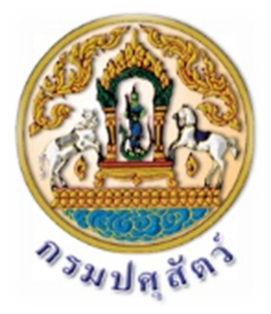 การฝึกอบรมผู้ได้รับมอบหมายให้ทำการฉีดวัคซีนป้องกันโรคพิษสุนัขบ้า
ภายใต้พระราชบัญญัติโรคพิษสุนัขบ้า พ.ศ.๒๕๓๕
โดย
กลุ่มพัฒนาสุขภาพสัตว์
สำนักงานปศุสัตว์จังหวัดศรีสะเกษ
บทที่ 1 โรคพิษสุนัขบ้า
หัวข้อประกอบดังนี้
สาเหตุและการติดต่อ
ระยะการฟักตัว
อาการ
การรักษาและการป้องกัน
การทำลายเชื้อไวรัส
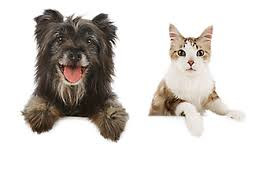 โรคพิษสุนัขบ้า
โดยทั่วไปเรียกว่า “โรคกลัวน้ำ” หรือ หมาบ้า , หมาว้อ
เป็นโรคติดเชื้อของระบบประสาท 
พบในสัตว์เลี้ยงลูกด้วยนมทุกชนิด ทั้งในสัตว์เลี้ยงและสัตว์ป่า สามารถติดต่อมาสู่คนได้
สัตว์พาหะนำโรคที่สำคัญคือ สุนัขและแมว
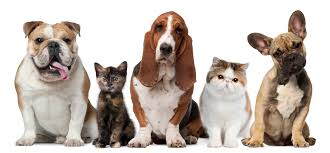 สาเหตุและการติดต่อ
เกิดจากเรบีส์ไวรัส (rabies virus) 
ติดต่อจากสัตว์ป่วยที่มีเชื้อไวรัสไปสู่สัตว์อื่นๆโดยผ่านทางน้ำลาย
 การกัด
 การข่วน
 การเลีย
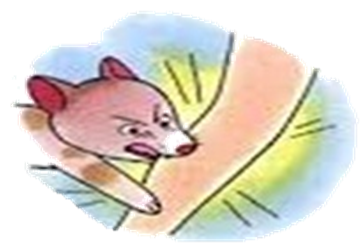 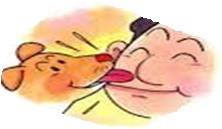 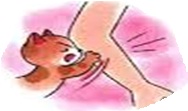 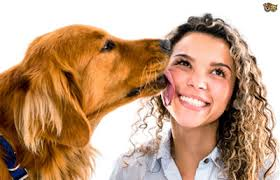 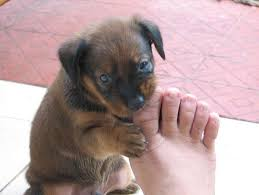 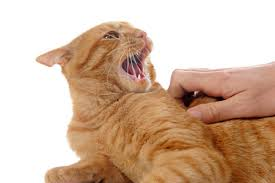 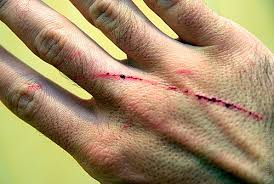 ระยะฟักตัวของโรคพิษสุนัขบ้าในสัตว์
นับตั้งแต่เชื้อไวรัสเข้าสู่ร่างกายจนแสดงอาการ พบได้นานถึง  6 เดือน ซึ่งจะแตกต่างกันไปตามชนิดสัตว์
สุนัข 
ระยะฟักตัวประมาณ 3-8 สัปดาห์ อาจจะอยู่ระหว่าง 10 วันถึง 6 เดือน
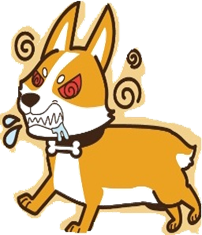 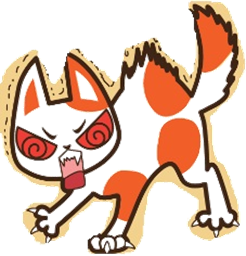 แมว 
ระยะฟักตัวประมาณ 4 วันถึง 12 สัปดาห์
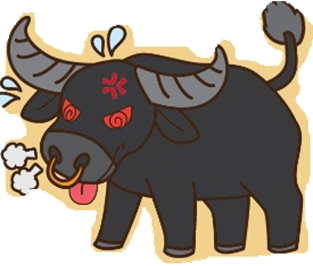 โค กระบือ
ระยะฟักตัวประมาณ 2-10 สัปดาห์
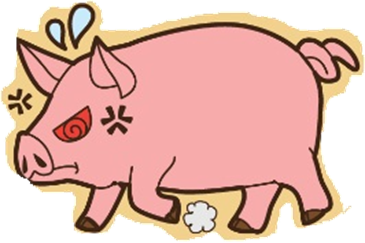 สุกร
ระยะฟักตัวประมาณ 10 สัปดาห์
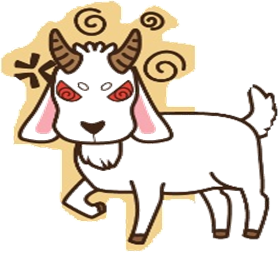 แพะ แกะ	
ระยะฟักตัวประมาณ 2-9 สัปดาห์
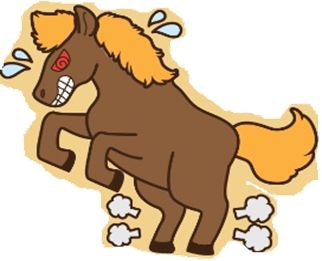 ม้า ลา
ระยะฟักตัวประมาณ 3-12 สัปดาห์
ระยะฟักตัวของโรคพิษสุนัขบ้าในคน
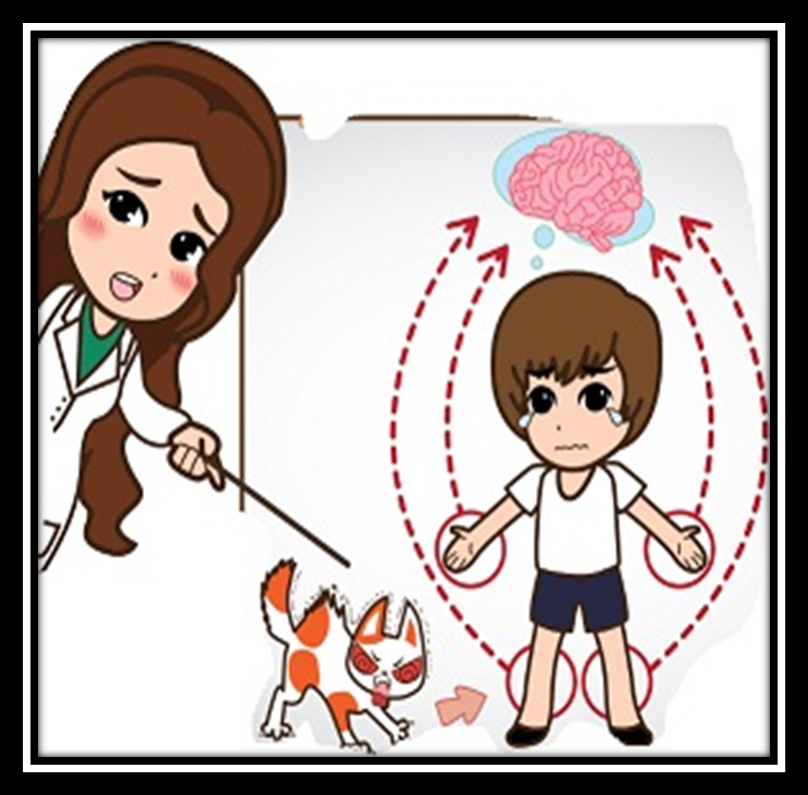 ใช้เวลาตั้งแต่ 5 วัน – เป็นปี โดยขึ้นอยู่กับปัจจัยดังนี้
ความรุนแรงของบาดแผล
บริเวณที่ถูกกัด
ระยะห่างของบาดแผลกับสมอง
เชื้อจากสัตว์ป่า
1.ความรุนแรงของบาดแผล
 ถ้ามีบาดแผลหลายแห่งก็อาจจะได้รับเชื้อมากขึ้นด้วย
2.บริเวณที่ถูกกัด
 หากมีเส้นประสาทมาก เช่น แขน ขา มือ เท้า อาจทำให้เชื้อ       มีโอกาสเข้าสู่ระบบประสาทมากขึ้น 
3. ระยะห่างของบาดแผลกับสมอง
 ถ้าบริเวณที่โดนกัดอยู่ใกล้กับสมองมากเชื้อก็อาจเข้าสู่สมองได้อย่างรวดเร็ว ระยะฟักตัวก็จะสั้น 
4. เชื้อจากสัตว์ป่า
 อันตรายกว่าสัตว์เลี้ยงทั่วไป
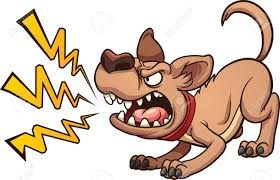 อาการของโรคพิษสุนัขบ้า
สุนัข-แมว  แบ่งเป็น 3 ระยะ
ระยะเริ่มแรก
 นิสัยเปลี่ยนไปจากเดิม หงุดหงิด (2-3วัน)
ระยะตื่นเต้น
 กระวนกระวาย วิ่งไปทั่ว งับลม กัดสิ่งแปลกปลอม น้ำลายไหล ขาหลังอ่อนแรง (1-7วัน)
ระยะอัมพาต
 ขาหลังอ่อนแรงจนเป็นอัมพาต  ตายด้วยระบบหายใจล้มเหลว
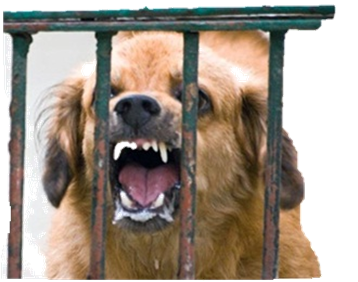 การรักษาโรคพิษสุนัขบ้า
ไม่สามารถรักษาให้หายได้ไม่ว่าจะคนหรือสัตว์
โดยเฉพาะในสัตว์ที่ไม่เคยฉีดวัคซีน หากถูกกัดแนะนำให้ทำลาย
การใช้ antirabies serum ฉีดภายหลังถูกกัด พบว่าผลการรักษายังไม่แน่นอนและมีราคาแพง
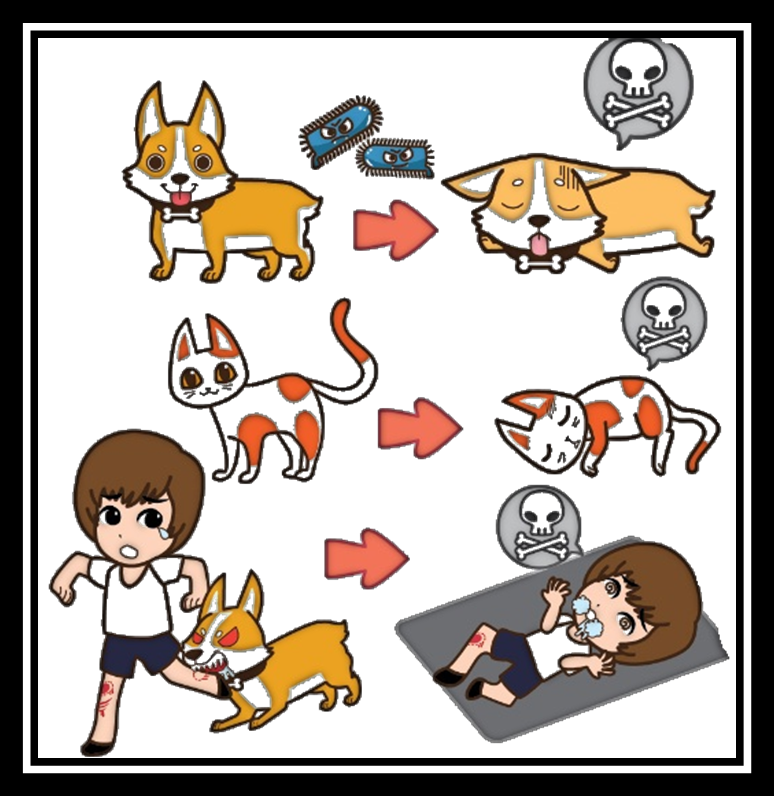 การปฏิบัติต่อสัตว์ที่สงสัยว่าถูกสัตว์ที่ติดโรคพิษสุนัขบ้ากัด
พาสุนัขหรือสัตว์ไปพบสัตวแพทย์พร้อมแจ้งประวัติ
แจ้งสัตวแพทย์ของกรมปศุสัตว์หรือสัตวแพทย์เทศบาลภายใน 24 ชั่วโมง เกี่ยวกับสัตว์ที่สงสัยว่าจะเป็นโรคพิษสุนัขบ้ากัด
กักสัตว์เพื่อเฝ้าดูอาการอย่างน้อย 10 วัน ไม่ควรฆ่าให้ตายทันที
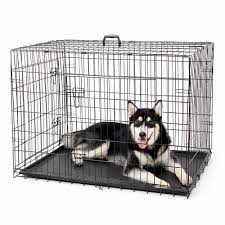 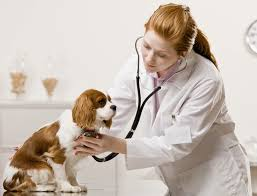 กักสัตว์ไว้แล้วสัตว์ตาย ทำอย่างไร?
หากสัตว์ที่ขังไว้ตายให้นำซากหรือตัดหัวใส่ถุงพลาสติกซ้อนหลายๆชั้นมัดปากถุงให้แน่นแช่น้ำแข็ง ส่งตรวจภายใน 24 ชม. ส่งมาที่ สนง.ปศุสัตว์อำเภอหรือจังหวัด หรือส่งตรวจโดยตรงที่ ศูนย์วิจัยและพัฒนาการสัตวแพทย์ภาคตะวันออกเฉียงเหนือตอนล่าง (ศวพ.) จ.สุรินทร์
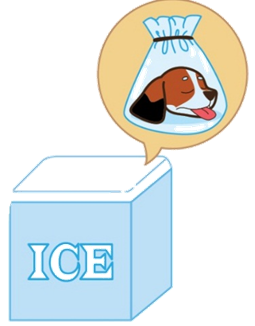 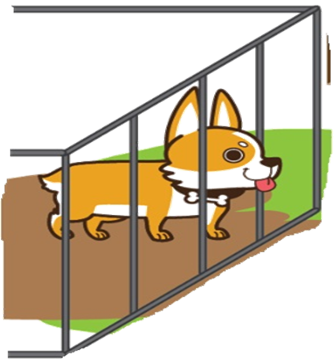 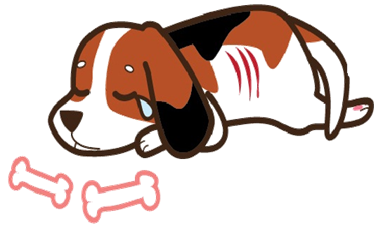 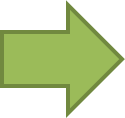 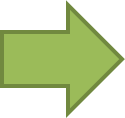 การป้องกันโรคพิษสุนัขบ้า
วิธีที่ดีที่สุดคือ ฉีดวัคซีนป้องกันโรคพิษสุนัขบ้าแก่สัตว์เป็นประจำทุกปี ควบคู่ไปกับการระวังอย่าให้ถูกสัตว์อื่นกัด
เริ่มฉีดวัคซีนครั้งแรกที่อายุ 
2 เดือน – สำหรับลูกสุนัขที่เกิดจากแม่ที่ไม่เคยฉีดวัคซีน
3 เดือน - สำหรับลูกสุนัขที่เกิดจากแม่ที่ฉีดวัคซีนประจำทุกปี
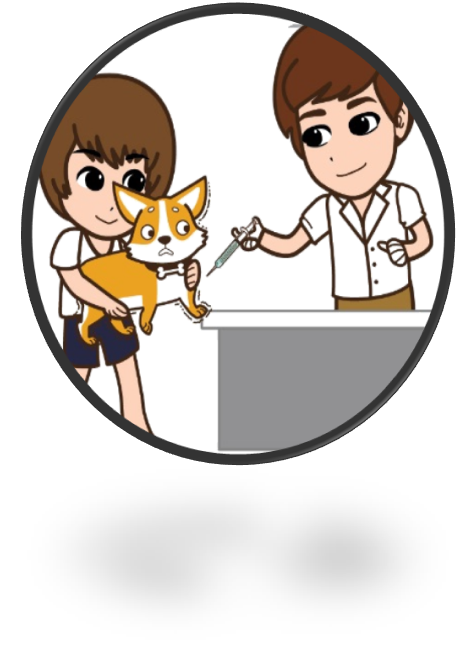 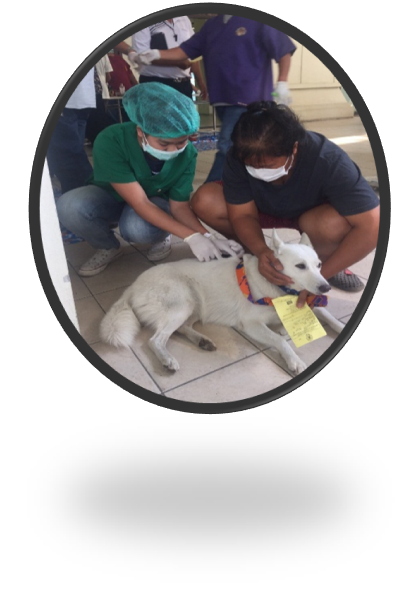 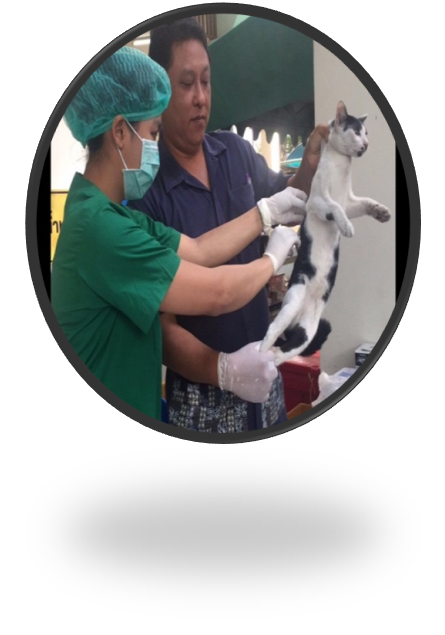 2 การฉีดวัคซีนป้องกันโรคพิษสุนัขบ้า
หัวข้อประกอบดังนี้
การเก็บรักษาและการขนส่งวัคซีน
การบังคับสัตว์เพื่อฉีดวัคซีน
ขั้นตอนการฉีดวัคซีน
โปรแกรมการฉีดวัคซีน
ข้อควรทราบก่อนฉีดวัคซีน
การปฏิบัติหลังใช้วัคซีน
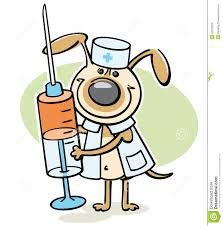 การเก็บรักษาและการขนส่งวัคซีน
การเก็บในตู้เย็น
จัดเรียงวัคซีนตรงช่องธรรมดา (2-8 องศาเซลเซียส)
ห้ามเก็บในช่องแช่แข็ง
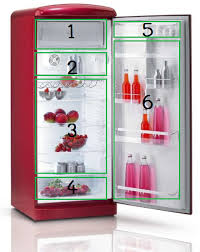 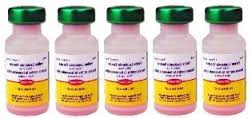 หากไฟดับ ควรมีแผนสำรองในการเก็บวัคซีน
การเก็บรักษาและการขนส่งวัคซีน
2. การขนวัคซีนเพื่อนำไปปฏิบัติงาน ให้ใช้กระติกหรือกระเป๋าเก็บความเย็นโดยใส่น้ำแข็งหรือ ice pack เพื่อรักษาความเย็น โดยใช้ในปริมาณที่เหมาะสมกับวัคซีน
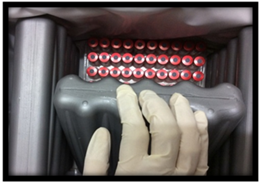 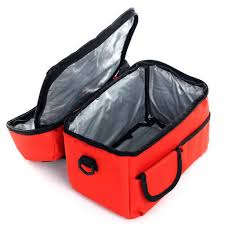 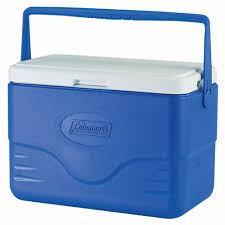 การจัดเรียงวัคซีนลงในกระติก/ หีบเย็น
ควรนำไอซ์แพคออกมาวางนอกตู้เย็นจนมีหยดน้ำเกาะก่อน    แล้วจึงวางรอบกระติกทั้ง 4 ด้าน

ห่อวัคซีนแล้ววางไว้กลางกระติก ปิดฝาให้สนิท

ระหว่างให้บริการ ห้ามวางวัคซีนบนไอซ์แพคที่ยังเป็นน้ำแข็ง
หากไม่มีไอซ์แพ็ค ทำอย่างไร ?
นำน้ำแข็งใส่ถุงและวางไว้ก้นกระติก

ใส่วัคซีนในถุงพลาสติกและปิดปากถุงไว้เพื่อป้องกันไม่ให้ฉลากหลุดลอกเมื่อน้ำแข็งละลาย

วางห่อวัคซีนโดยมีแผ่นกระดาษหนาวางกั้นน้ำแข็ง ไม่ให้วัคซีนสัมผัสน้ำแข็งโดยตรง
การเก็บรักษาและการขนส่งวัคซีน
การเก็บรักษาวัคซีนที่ไม่ถูกต้องจะทำให้วัคซีนเสื่อมคุณภาพ 
วัคซีนจะถูกทำลายได้ง่ายด้วยการถูกแสง
อุณหภูมิที่ต่ำกว่า 2 องศาฯ
อุณหภูมิที่สูงกว่า 8 องศาฯ
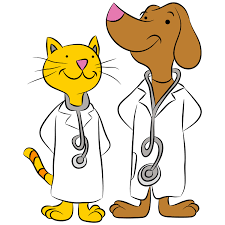 ข้อควรคำนึงก่อนการฉีดวัคซีนให้กับสัตว์
ความปลอดภัยของผู้ปฏิบัติงานและเจ้าของสัตว์
ความปลอดภัยของตัวสัตว์
การฉีดวัคซีนได้ถูกต้อง ครบถ้วนและรวดเร็ว
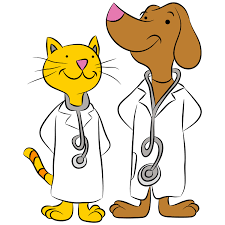 การบังคับสุนัขเพื่อฉีดวัคซีน
เข้าหาสุนัขอย่างนุ่มนวล ไม่ทำให้สุนัขตกใจกลัว
ใช้ผ้าหรือเชือกผูกปากสุนัข โดยให้ปมที่ผูกอยู่บนดั้งจมูก ผูกใต้คางอีกปมแล้วอ้อมใต้ใบหูผูกเป็นเงื่อนไว้บนหนังคอ
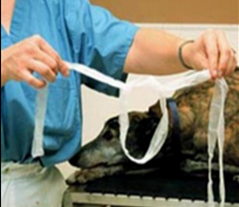 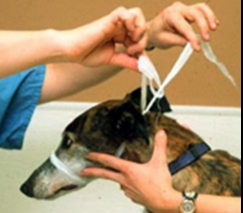 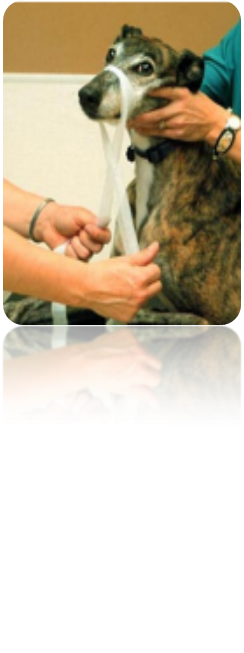 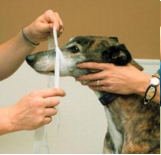 การบังคับสุนัขเพื่อฉีดวัคซีน
สุนัขขนาดใหญ่ สามารถจับบังคับได้หลายท่า
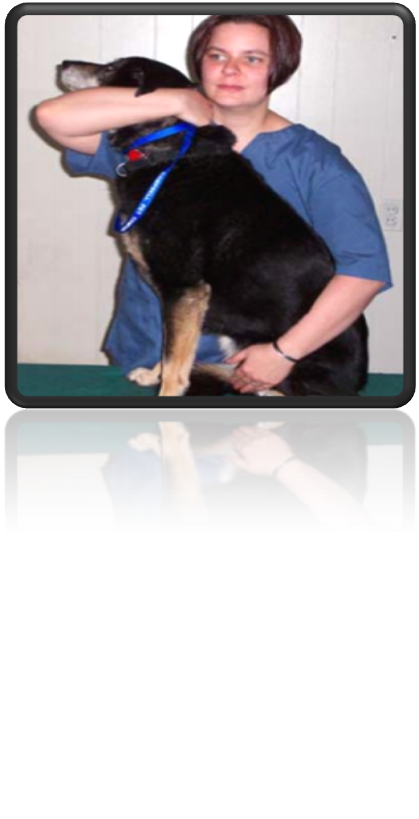 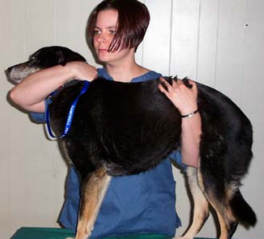 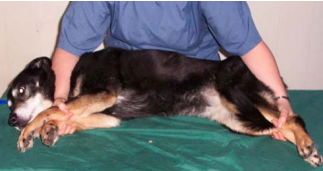 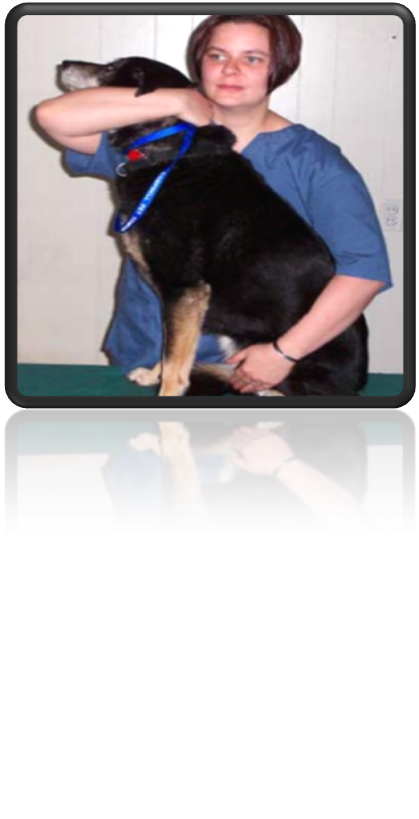 บังคับสุนัขในท่านั่ง
ใช้แขนโอบรอบใต้คอสุนัขยึดหัวของสุนัขให้แนบชิดผู้จับบังคับ ใช้มืออีกข้างหนึ่งจับยึดบริเวณสะโพก และขาหลังของสุนัขเพื่อป้องกันไม่ให้สุนัขยืน
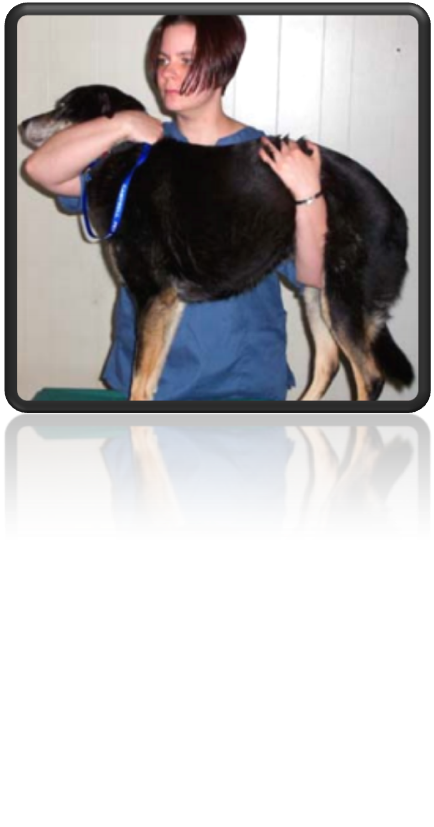 บังคับสุนัขในท่ายืน
ใช้แขนโอบรอบใต้คอสุนัขยึดหัวของสุนัขให้แนบชิดผู้จับบังคับ แขนอีกข้างหนึ่งช้อนใต้ท้องสุนัขเพื่อป้องกันไม่ให้สุนัขนั่งหรือนอนลง พยายามดึงสุนัขให้ใกล้กับร่างกายเพื่อช่วยลดการเคลื่อนตัวของสุนัข
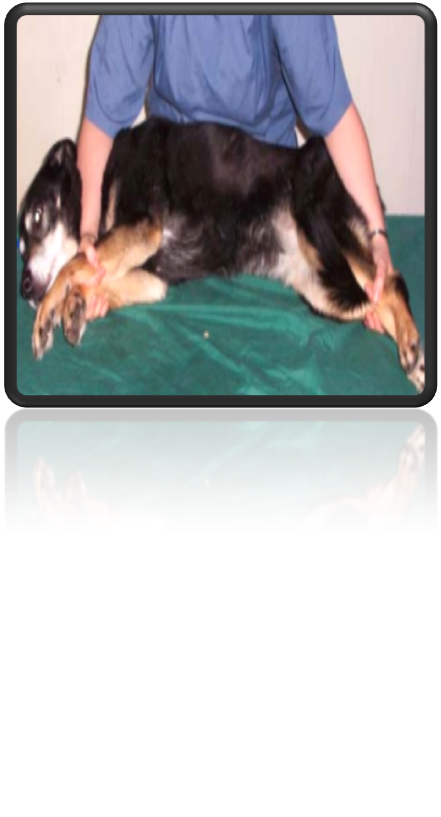 บังคับสุนัขท่านอน
ขาทั้ง 4 ข้าง ชี้ออกนอกตัวผู้จับบังคับ ใช้แขนทั้ง 2 ข้างในการกด ควบคุมการเคลื่อนไหวของสุนัข
การบังคับสุนัขเพื่อฉีดวัคซีน
สุนัขขนาดเล็ก 





ใช้มือข้างหนึ่งสอดใต้คอล็อคหน้าไว้ มืออีกข้างหนึ่งโอบรอบขาหลังและสะโพก เพื่อไม่ให้สุนัขบิดตัวหรือถีบ
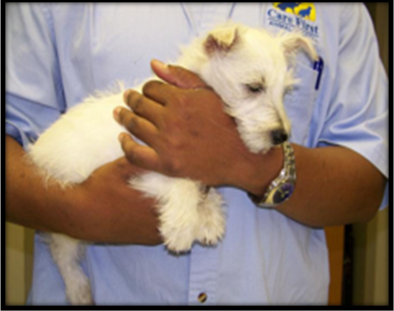 การบังคับแมวเพื่อฉีดวัคซีน
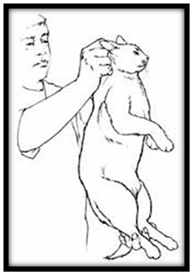 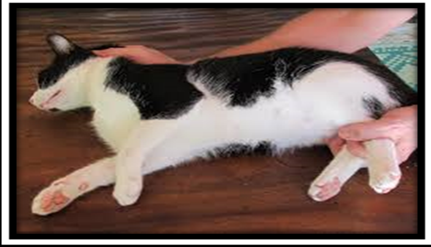 ใช้มือข้างหนึ่งจับบริเวณหนังคอแมวระหว่างหูทั้ง 2 ข้าง 
มืออีกข้างหนึ่งจับยึด 2 ขาหลังของแมว ดึงให้แมวเหยียดตัวออก 
พยายามให้แขนที่จับ 2 ขาหลัง กดแมวให้ติดกับพื้นเพื่อ       ลดการเคลื่อนไหวของแมว
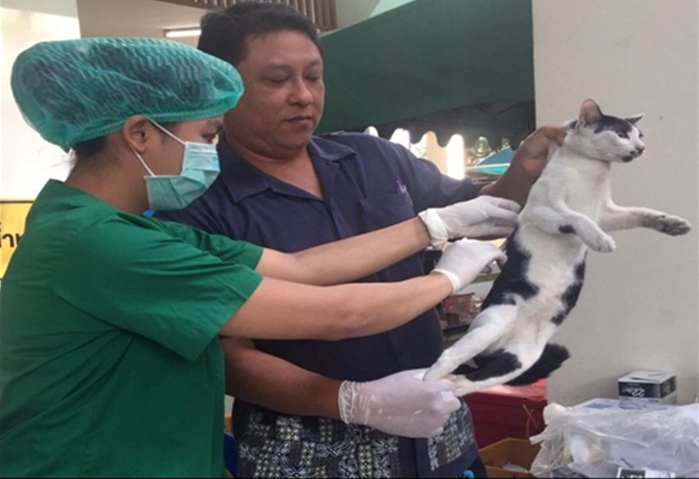 ข้อควรทราบก่อนฉีดวัคซีน
สัตว์จะต้องมีสุขภาพแข็งแรง ไม่ป่วย มีการซักประวัติ  ก่อนฉีดทุกครั้ง 
อายุเท่าไหร่
สัตว์มีอาการป่วยหรือไม่ 
ประวัติการฉีดวัคซีนที่ผ่านมา

วัคซีนใช้ป้องกันโรค ไม่ใช่ยาที่ใช้รักษาเมื่อเป็นโรคแล้ว !!!
ข้อควรทราบก่อนฉีดวัคซีน
2. ศึกษารายละเอียด, สภาพของวัคซีนก่อนใช้ 
วันหมดอายุ?
สีเปลี่ยน มีตะกอน เสื่อมสภาพ หรือไม่
3. อย่าใช้วัคซีนที่ถูกความร้อนและแสงแดด
4. ใช้วัคซีนตามคำแนะนำของสัตวแพทย์ 

หากมีข้อสงสัยสามารถสอบถามได้ที่สำนักงานปศุสัตว์ที่อยู่ใกล้บ้าน หรือสำนักงานปศุสัตว์จังหวัด โทร 045-612779
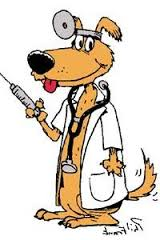 โปรแกรมการฉีดวัคซีนป้องกันโรคพิษสุนัขบ้า
ทั้งสุนัขและแมว กระตุ้นวัคซีนซ้ำปีละ 1 ครั้ง
กรณีลูกสุนัขหรือลูกแมวที่เกิดจากแม่ที่ไม่เคยฉีดวัคซีนเลย สามารถเริ่มฉีดวัคซีนได้ที่อายุ 2 เดือน แล้วฉีดกระตุ้นซ้ำอีก 1 เดือนต่อมา
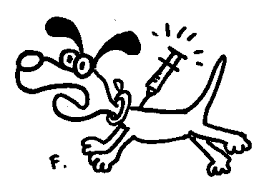 วิธีการฉีดวัคซีน
ใช้มือข้างที่ถนัดถือกระบอกฉีดยา  
เช็ดผิวหนังบริเวณที่จะฉีดด้วยสำลีชุบแอลกอฮอล์ 70%
ดึงผิวหนังขึ้นมาเพื่อให้ใต้ผิวหนังเกิดโพรง
แทงเข็มฉีดยา หลังฉีดเสร็จควรนวดบริเวณที่ฉีดเพื่อให้วัคซีนกระจายตัวและดูดซึมได้ดี
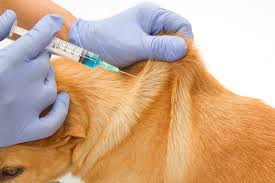 การปฏิบัติหลังใช้วัคซีน
ล้างมือให้สะอาดหลังทำวัคซีน
นำเข็มและกระบอกฉีดยาไปเผาหรือแช่น้ำยาฆ่าเชื้อ   ก่อนนำไปทิ้ง
สัตว์บางตัวอาจมีการแพ้วัคซีน ควรสังเกตอาการหลังฉีดประมาณ 1 ชม. หากมีอาการแพ้ควรรีบนำสัตว์ไปพบ สัตวแพทย์
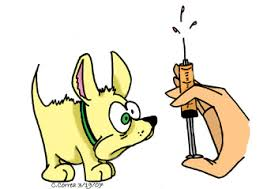 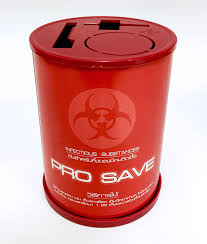 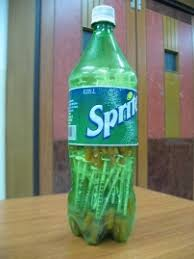 แยกเข็มฉีดยาทิ้ง ไม่รวมกับขยะทั่วไป
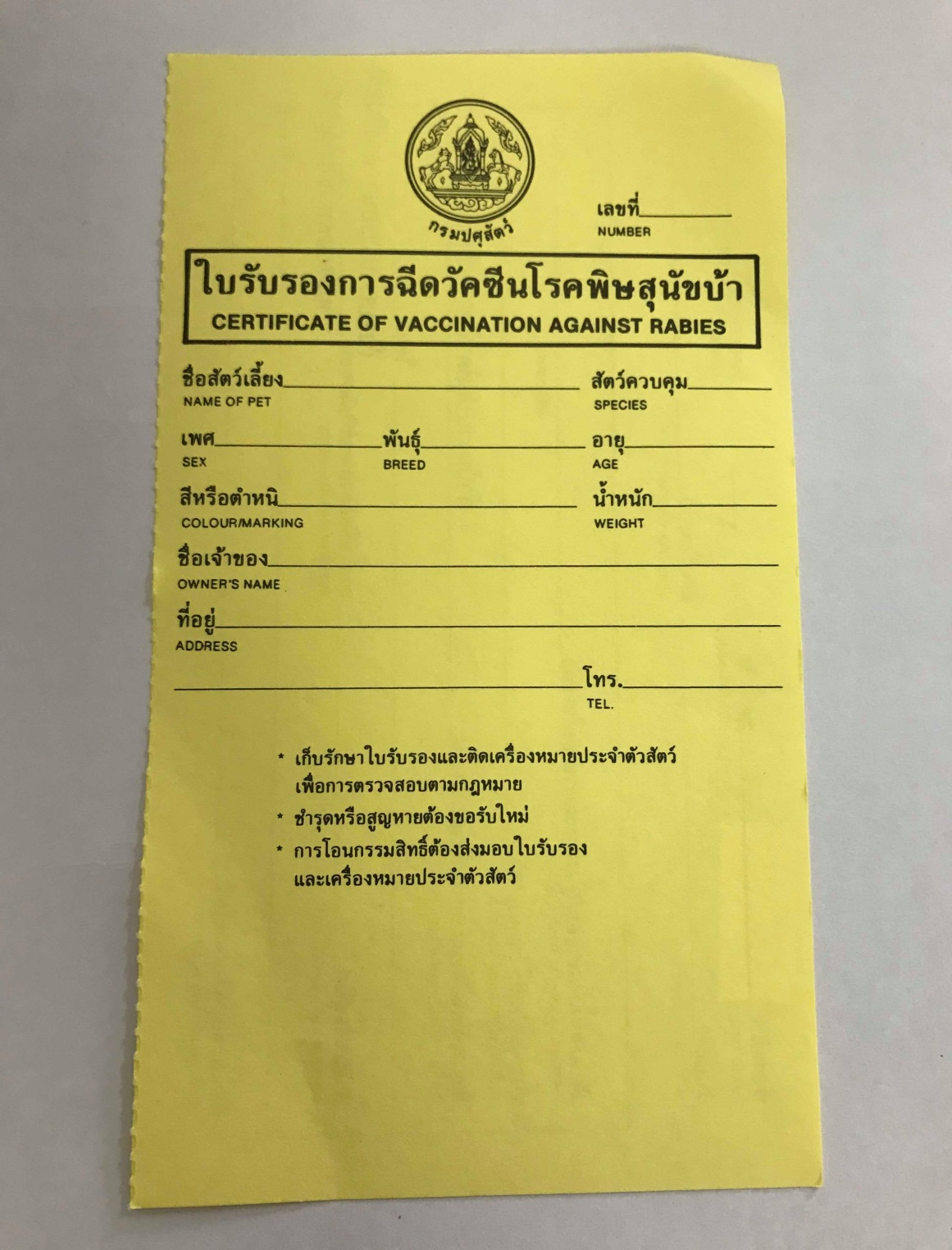 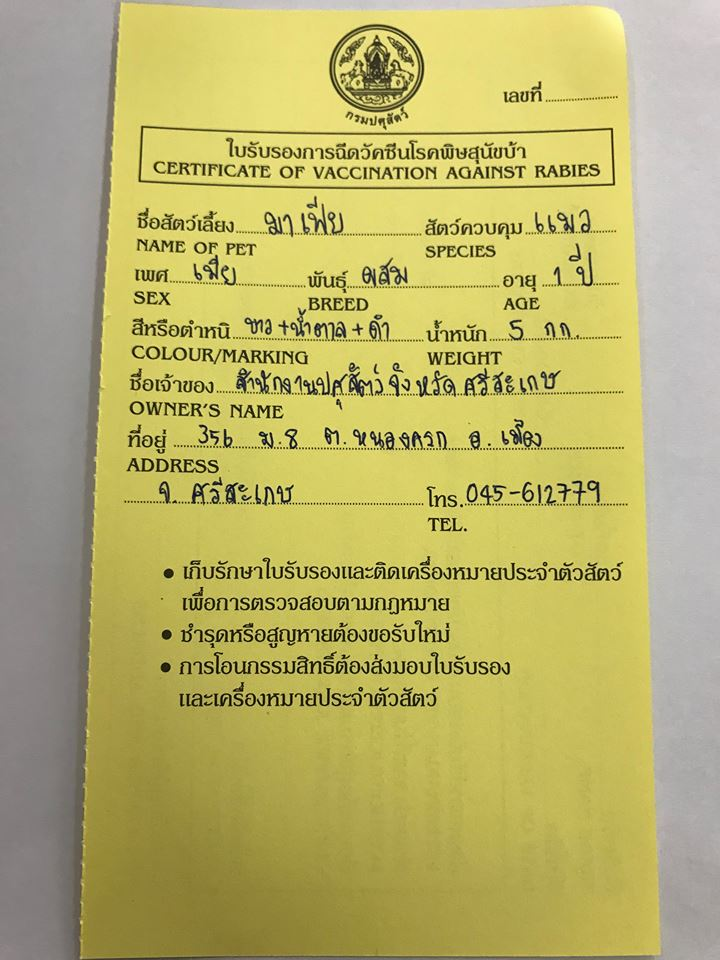 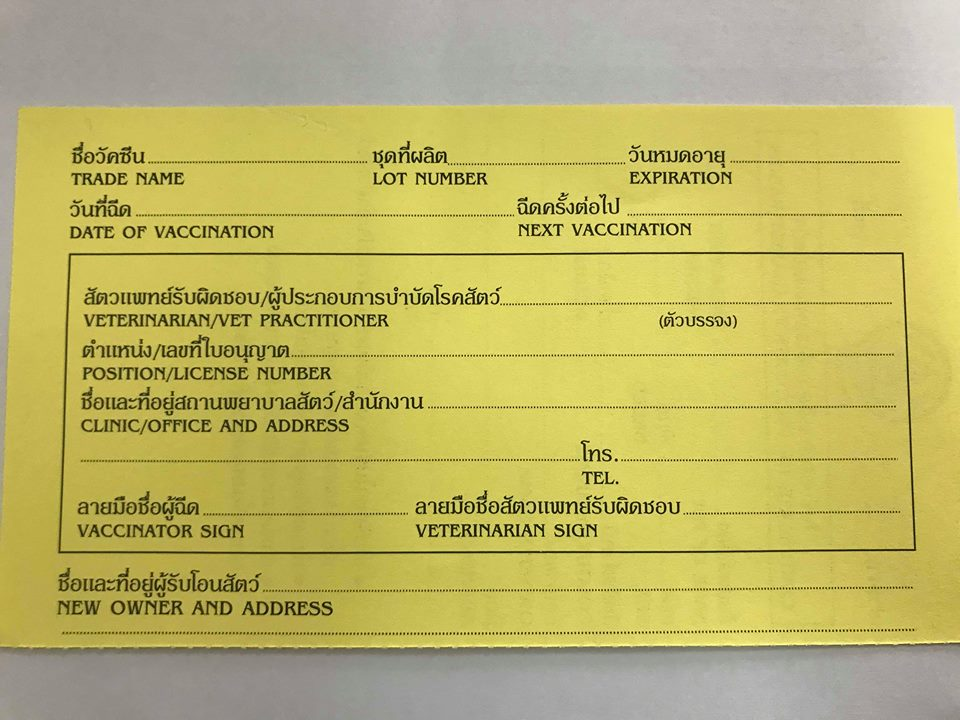 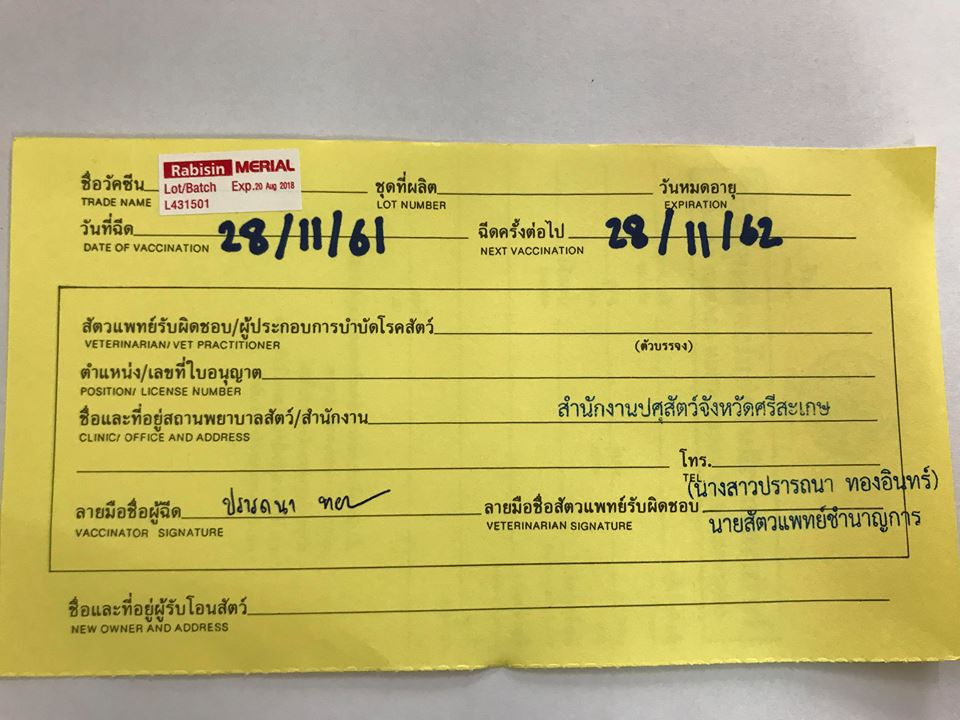 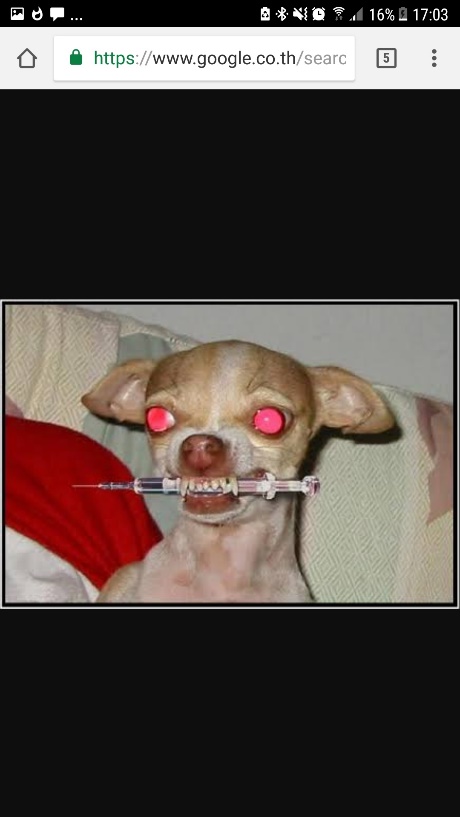 ขอบคุณครับ
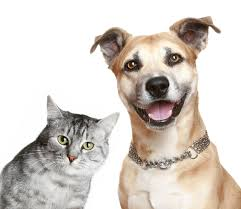